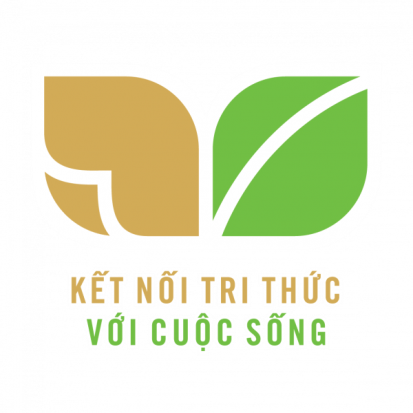 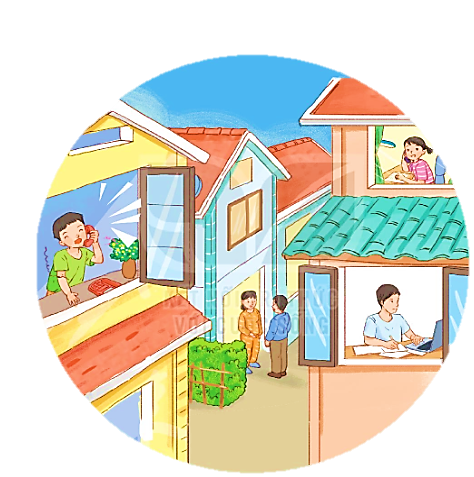 GIAO TIẾP VÀ KẾT NỐI
BÀI 19
BÀI 19
CẢM ƠN ANH HÀ MÃ
Em nói lời đáp thế nào trong những tình huống sau?
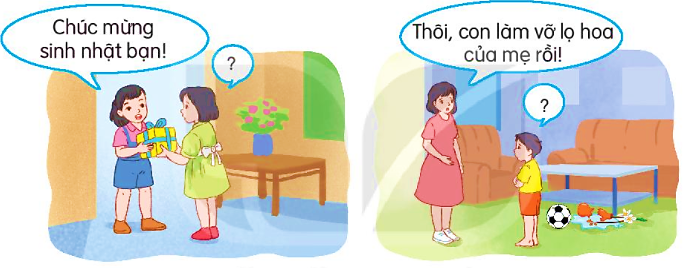 BÀI 19
BÀI 19
CẢM ƠN ANH HÀ MÃ
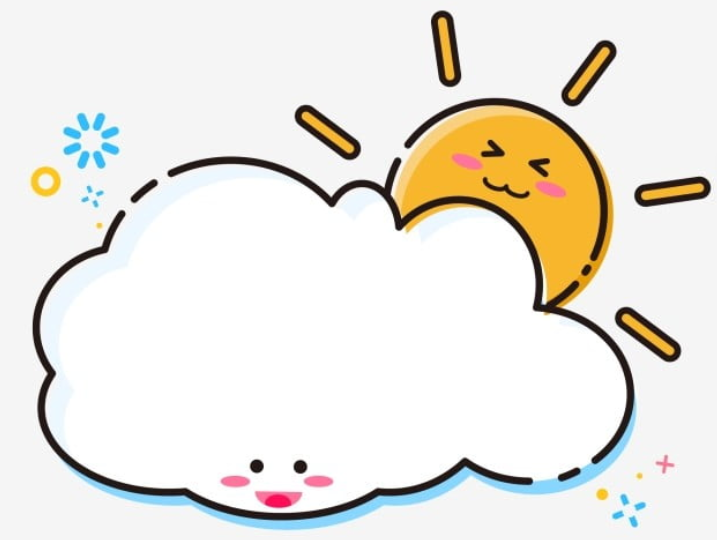 TIẾT 1 – 2
ĐỌC
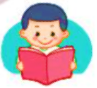 ĐỌC
CẢM ƠN ANH HÀ MÃ
Dê rủ cún vào rừng chơi, khi quay về thì bị lạc đường. Gặp cô hươu, dê hỏi:
Cô kia, về làng đi lối nào?
Không biết. – Hươu lắc đầu, bỏ đi.
Đi tiếp, tới một con sông, thấy anh hà mã, dê nói to:
Bọn tôi muốn về làng, hãy đưa bọn tôi qua sông!
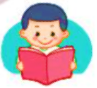 ĐỌC
CẢM ƠN ANH HÀ MÃ
Hà mã phật ý, định bỏ đi. Thấy vậy, cún nói:
Chào anh hà mã, anh giúp bọn em qua sông được không ạ?
Được chứ! Em ngoan quá! – Hà mã vui vẻ nói.
Cảm ơn anh! – Cún đáp rồi quay sang nói nhỏ với dê:
Cậu quên lời cô dặn rồi à? Muốn ai đó giúp, phải hỏi một cách lịch sự, còn khi họ giúp mình, phải nói “cảm ơn”!
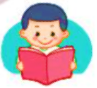 ĐỌC
CẢM ƠN ANH HÀ MÃ
Dê con hơi xấu hổ. Sang bên kia sông, dê nói với hà mã:
Cảm ơn anh đã giúp. Em biết mình sai rồi. Em xin lỗi ạ!
Hà mã mỉm cười:
- Em biết lỗi là tốt rồi. Giờ các em cứ đi theo đường này là về làng thôi.
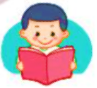 ĐỌC
CẢM ƠN ANH HÀ MÃ
Dê rủ cún vào rừng chơi, khi quay về thì bị lạc đường. Gặp cô hươu, dê hỏi:
Cô kia, về làng đi lối nào?
Không biết. – Hươu lắc đầu, bỏ đi.
Đi tiếp, tới một con sông, thấy anh hà mã, dê nói to:
Bọn tôi muốn về làng, hãy đưa bọn tôi qua sông!
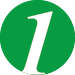 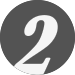 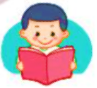 ĐỌC
CẢM ƠN ANH HÀ MÃ
Hà mã phật ý, định bỏ đi. Thấy vậy, cún nói:
Chào anh hà mã, anh giúp bọn em qua sông được không ạ?
Được chứ! Em ngoan quá! – Hà mã vui vẻ nói.
Cảm ơn anh! – Cún đáp rồi quay sang nói nhỏ với dê:
Cậu quên lời cô dặn rồi à? Muốn ai đó giúp, phải hỏi một cách lịch sự, còn khi họ giúp mình, phải nói “cảm ơn”!
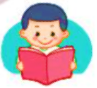 ĐỌC
CẢM ƠN ANH HÀ MÃ
Dê con hơi xấu hổ. Sang bên kia sông, dê nói với hà mã:
Cảm ơn anh đã giúp. Em biết mình sai rồi. Em xin lỗi ạ!
Hà mã mỉm cười:
- Em biết lỗi là tốt rồi. Giờ các em cứ đi theo đường này là về làng thôi.
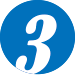 ĐỌC
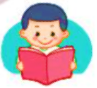 Các từ khó phát âm
hươu
làng
lối nào
ngoan
lịch sự
xin lỗi
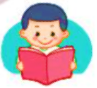 ĐỌC
Một số câu văn dài
Dê rủ cún vào rừng chơi, khi quay về thì bị lạc đường.
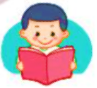 ĐỌC
Từ ngữ
phật ý
: không hài lòng.
lịch sự (nghĩa trong bài)
: lễ phép.
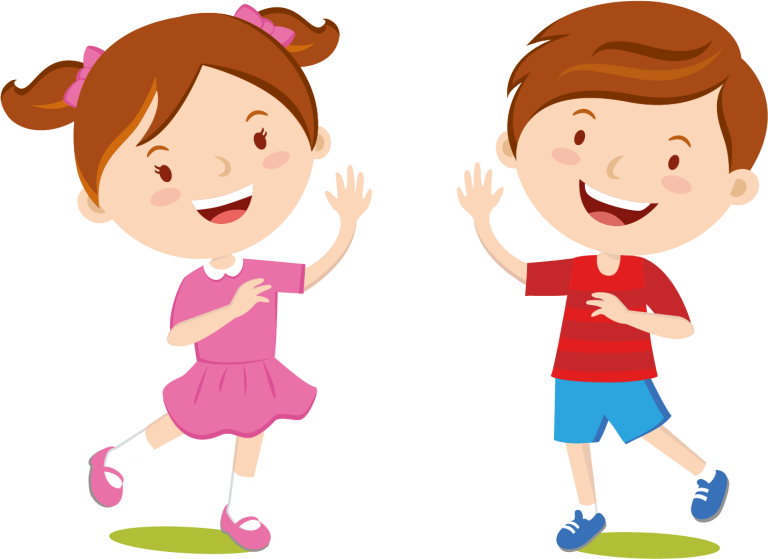 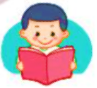 ĐỌC
CẢM ƠN ANH HÀ MÃ
Dê rủ cún vào rừng chơi, khi quay về thì bị lạc đường. Gặp cô hươu, dê hỏi:
Cô kia, về làng đi lối nào?
Không biết. – Hươu lắc đầu, bỏ đi.
Đi tiếp, tới một con sông, thấy anh hà mã, dê nói to:
Bọn tôi muốn về làng, hãy đưa bọn tôi qua sông!
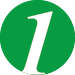 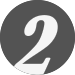 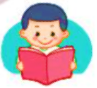 ĐỌC
CẢM ƠN ANH HÀ MÃ
Hà mã phật ý, định bỏ đi. Thấy vậy, cún nói:
Chào anh hà mã, anh giúp bọn em qua sông được không ạ?
Được chứ! Em ngoan quá! – Hà mã vui vẻ nói.
Cảm ơn anh! – Cún đáp rồi quay sang nói nhỏ với dê:
Cậu quên lời cô dặn rồi à? Muốn ai đó giúp, phải hỏi một cách lịch sự, còn khi họ giúp mình, phải nói “cảm ơn”!
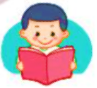 ĐỌC
CẢM ƠN ANH HÀ MÃ
Dê con hơi xấu hổ. Sang bên kia sông, dê nói với hà mã:
Cảm ơn anh đã giúp. Em biết mình sai rồi. Em xin lỗi ạ!
Hà mã mỉm cười:
- Em biết lỗi là tốt rồi. Giờ các em cứ đi theo đường này là về làng thôi.
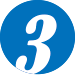 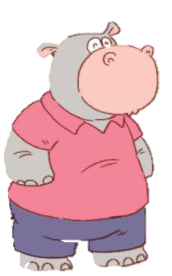 TRẢ LỜI CÂU HỎI
1. Hươu đã làm gì khi nghe dê hỏi?
 Hươu nói “Không biết” rồi lắc đầu, bỏ đi.
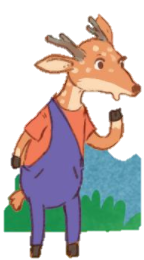 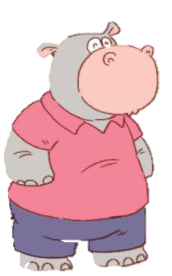 TRẢ LỜI CÂU HỎI
2. Ý nào sau đây đúng với thái độ của hà mã khi cún nhờ đưa qua sông?
Bực mình bỏ đi
b.   Bực mình nhưng đồng ý đưa qua sông.
c.   Vui vẻ đồng ý đưa qua sông.
3. Vì sao dê con thấy xấu hổ?
 Dê con thấy xấu hổ vì dê con nhận ra mình đã không nhớ lời cô dặn, đã không nói lịch sự, lễ phép nên không được cô hươu và anh hà mã giúp.
4. Em học được điều gì từ câu chuyện này?
 Khi muốn nhờ người khác làm việc gì đó giúp mình, phải nói một cách lịch sự, lễ phép. Khi được người khác giúp đỡ, phải cảm ơn một cách lịch sự.
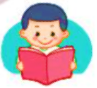 LUYỆN ĐỌC LẠI
CẢM ƠN ANH HÀ MÃ
Dê rủ cún vào rừng chơi, khi quay về thì bị lạc đường. Gặp cô hươu, dê hỏi:
Cô kia, về làng đi lối nào?
Không biết. – Hươu lắc đầu, bỏ đi.
Đi tiếp, tới một con sông, thấy anh hà mã, dê nói to:
Bọn tôi muốn về làng, hãy đưa bọn tôi qua sông!
Hà mã phật ý, định bỏ đi. Thấy vậy, cún nói:
Chào anh hà mã, anh giúp bọn em qua sông được không ạ?
Được chứ! Em ngoan quá! – Hà mã vui vẻ nói.
Cảm ơn anh! – Cún đáp rồi quay sang nói nhỏ với dê:
Cậu quên lời cô dặn rồi à? Muốn ai đó giúp, phải hỏi một cách lịch sự, còn khi họ giúp mình, phải nói “cảm ơn”!
Dê con hơi xấu hổ. Sang bên kia sông, dê nói với hà mã:
Cảm ơn anh đã giúp. Em biết mình sai rồi. Em xin lỗi ạ!
Hà mã mỉm cười:
- Em biết lỗi là tốt rồi. Giờ các em cứ đi theo đường này là về làng thôi.
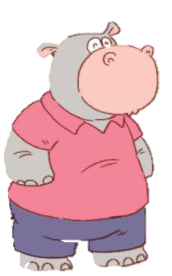 LUYỆN TẬP
1. Trong bài đọc, câu nào là câu hỏi lịch sự với người lớn tuổi?
 Chào anh hà mã, anh giúp bọn em qua sông được không ạ?
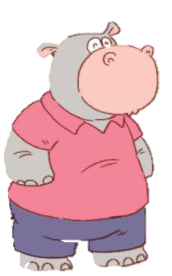 LUYỆN TẬP
2. Dựa vào bài đọc, nói tiếp các câu dưới đây:
Muốn ai đó giúp, em cần phải (……).
hỏi hoặc yêu cầu một cách lịch sự, lễ phép.
b. Được ai đó giúp, em cần phải (……).
nói lời cảm ơn.
BÀI 19
BÀI 19
CẢM ƠN ANH HÀ MÃ
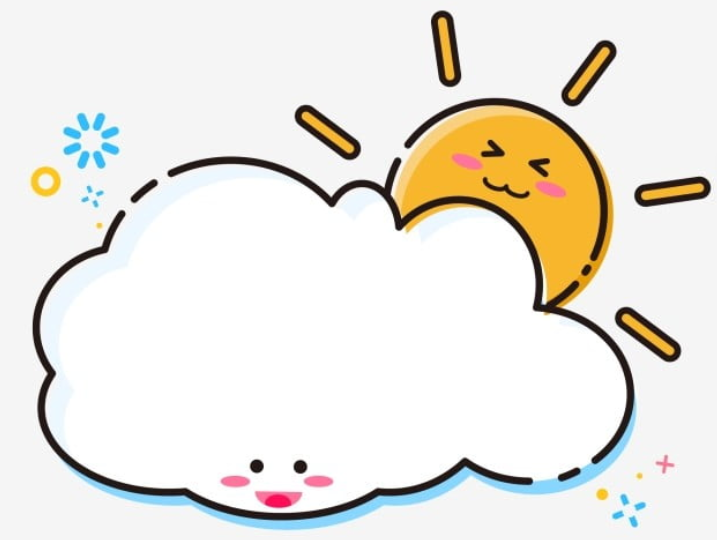 TIẾT 3
VIẾT
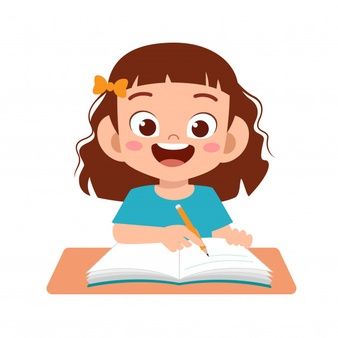 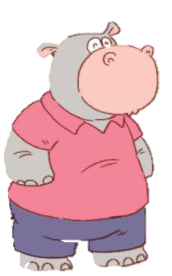 CHỮ HOA
Viết chữ hoa
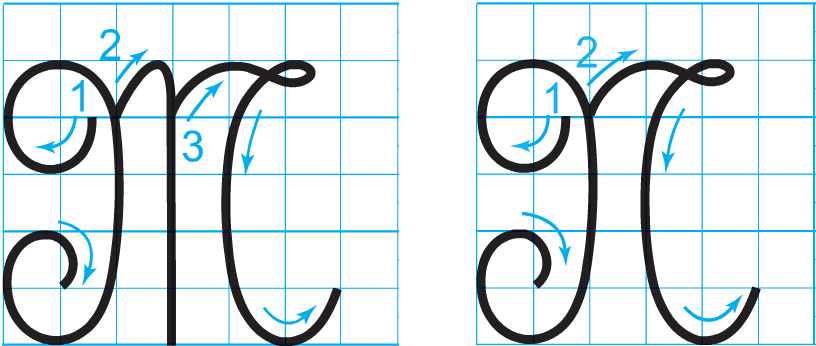 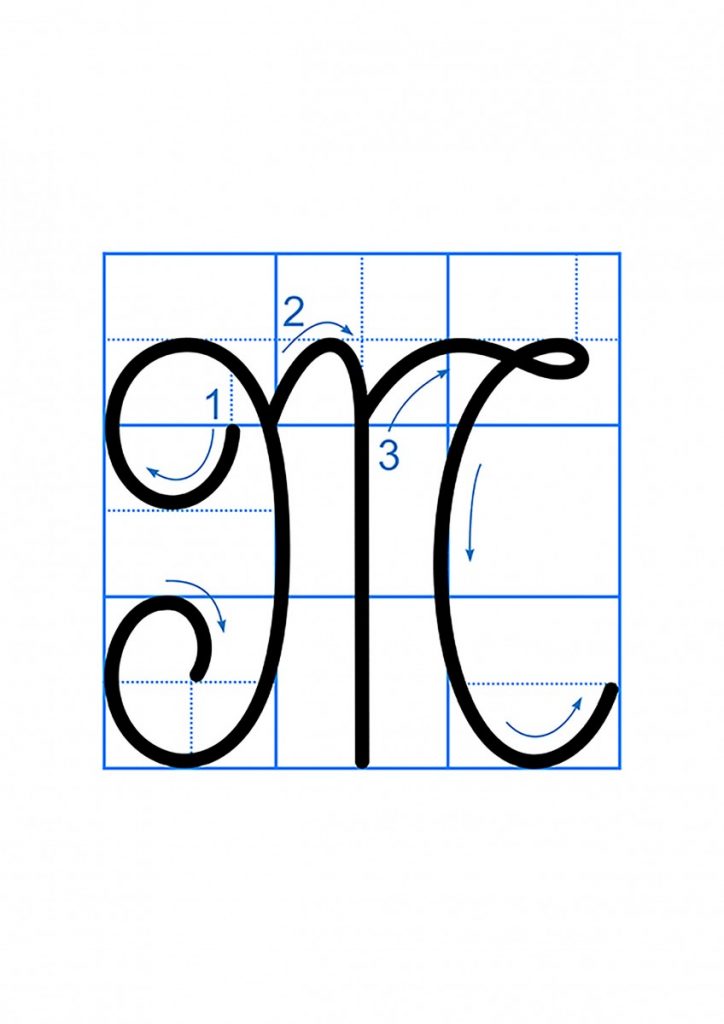 Viết chữ hoa (cỡ nhỏ)
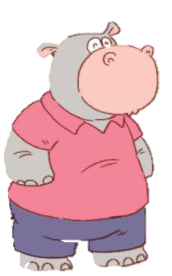 VIẾT ỨNG DỤNG
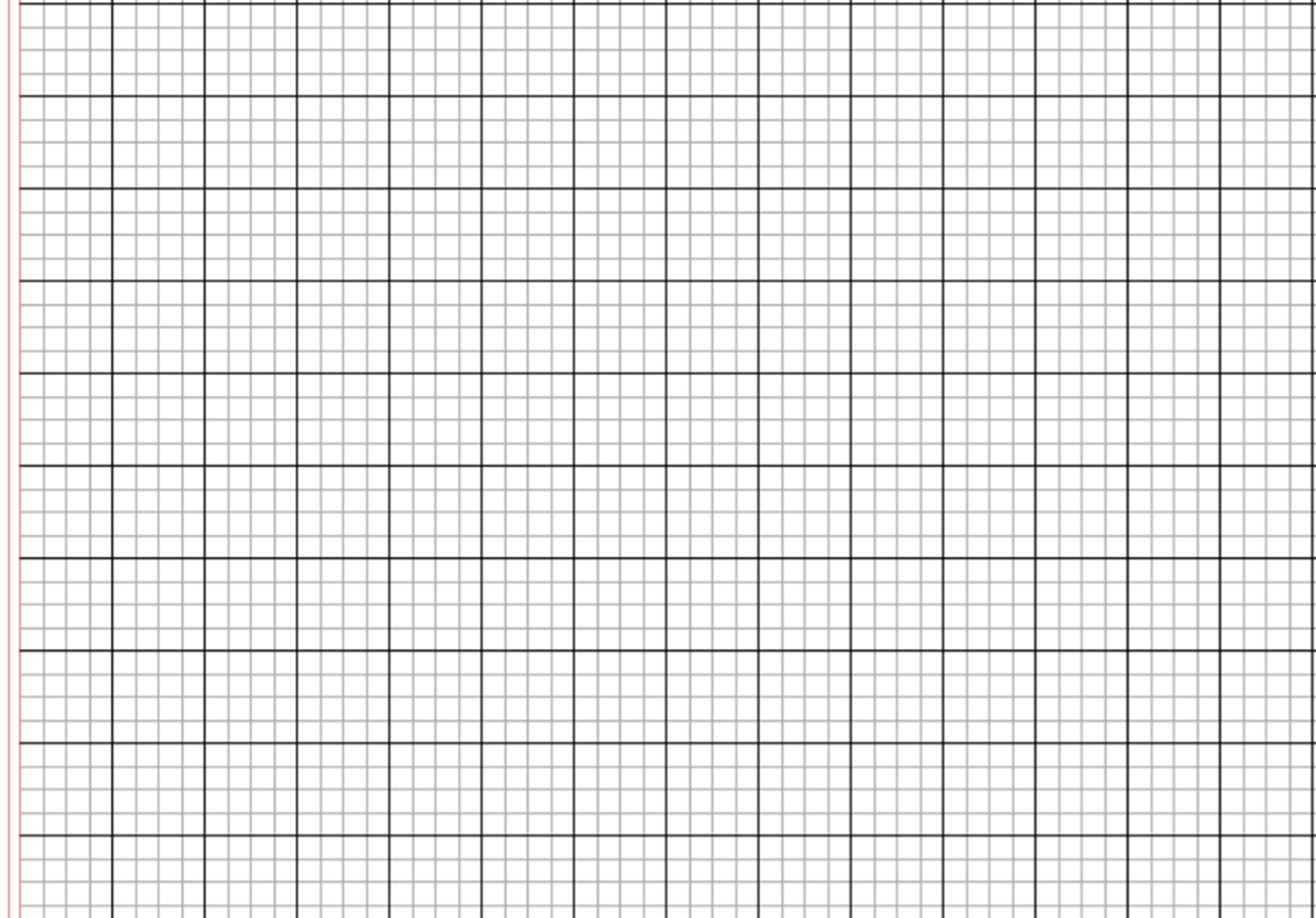 Juū λμĞΙ ιải hĈ, juū giĈ ιải hǌ.
a. Chữ cái nào được viết hoa? 

b. Khoảng cách giữa các chữ ghi tiếng như thế nào?

c. Những chữ cái nào cao 2.5 li ?
 Chữ M.
 Khoảng cách giữa các chữ ghi tiếng là 1 con chữ o.
 Chữ M, h, b, g.
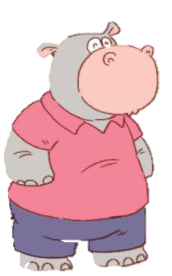 LUYỆN VIẾT VỞ
Học sinh viết vào vở Tập viết 2 tập hai.
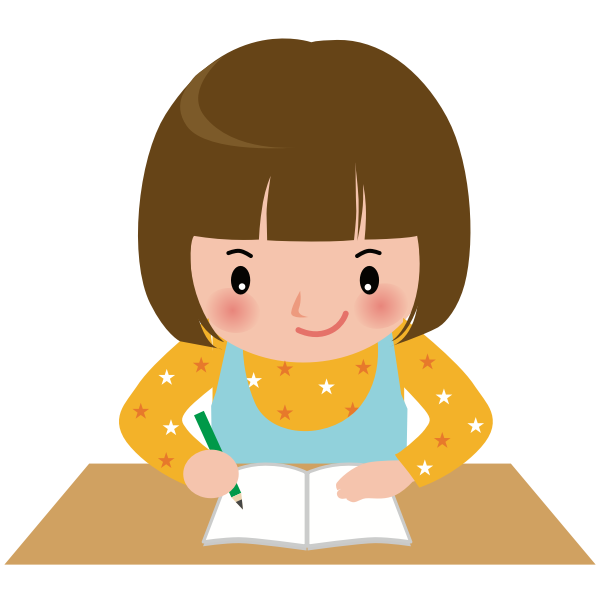 BÀI 19
BÀI 19
CẢM ƠN ANH HÀ MÃ
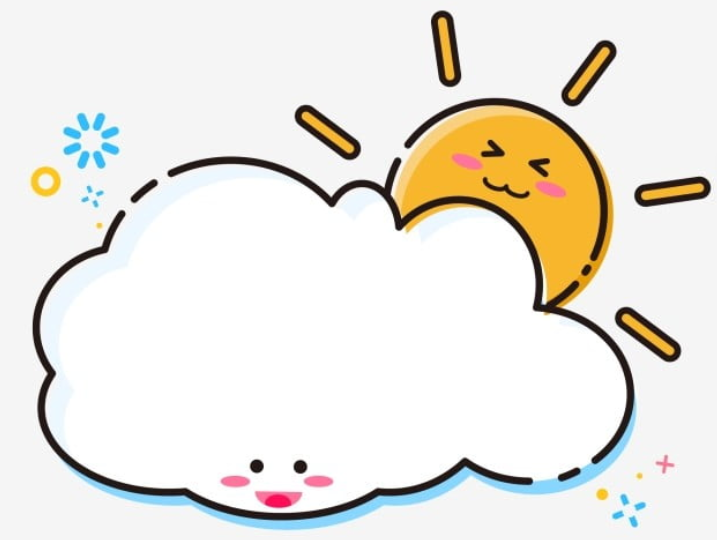 TIẾT 4
NÓI VÀ NGHE
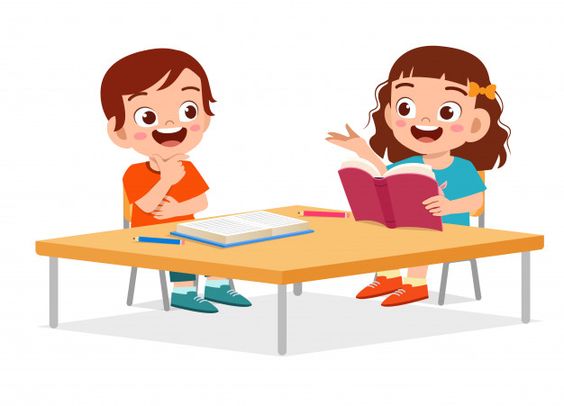 1. Dựa vào tranh và câu hỏi gợi ý, nói về sự việc trong từng tranh.
Cảm ơn anh hà mã
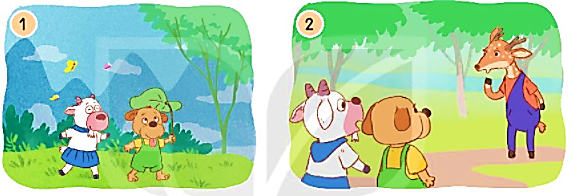 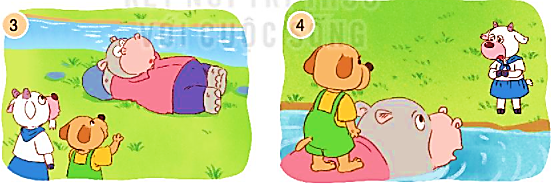 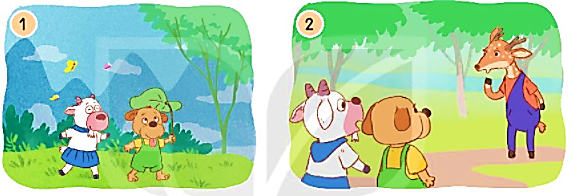 Dê và cún gặp chuyện gì khi vào rừng?
Dê và cún vào rừng chơi, khi quay về thì bị lạc đường.
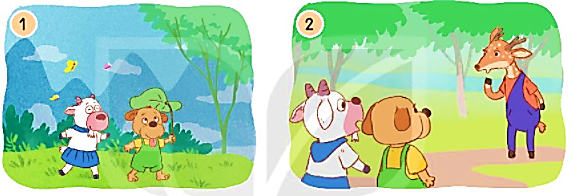 Dê đã nói gì khi gặp cô hươu?
Dê nói:
-  Cô kia, về làng đi lối nào?
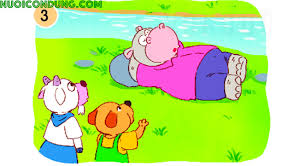 Vì sao dê làm anh hà mã phật ý?
Vì dê nói to: Bọn tôi muốn về làng, hãy đưa bọn tôi qua sông!
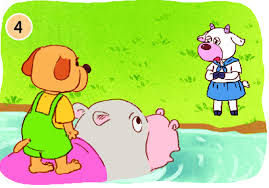 Cún đã làm gì khiến anh hà mã vui vẻ giúp đỡ?
Cún đã hỏi anh hà mã rất lịch sự: “Chào anh hà mã, anh giúp bọn em qua sông được không ạ?”.
Dê con xấu hổ, xin lỗi anh hà mã.
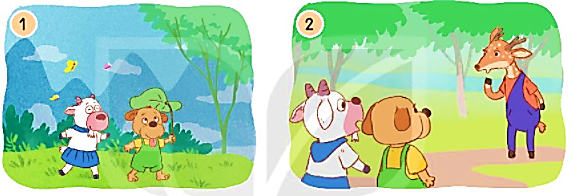 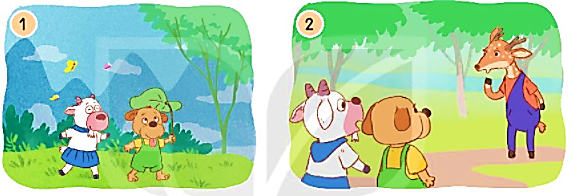 Dê và cún vào rừng chơi, khi quay về thì bị lạc đường.
Dê nói:
-  Cô kia, về làng đi lối nào?
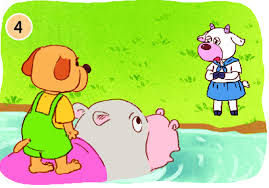 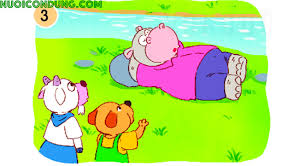 Cún đã hỏi anh hà mã rất lịch sự: “Chào anh hà mã, anh giúp bọn em qua sông được không ạ?”. Dê con xấu hổ, xin lỗi anh hà mã.
Vì dê nói to: Bọn tôi muốn về làng, hãy đưa bọn tôi qua sông!
2. Kể lại từng đoạn của câu chuyện theo tranh.
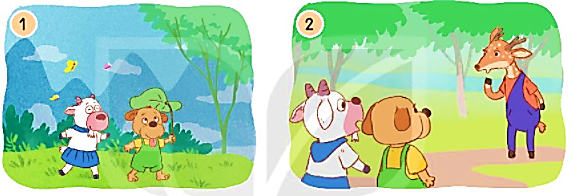 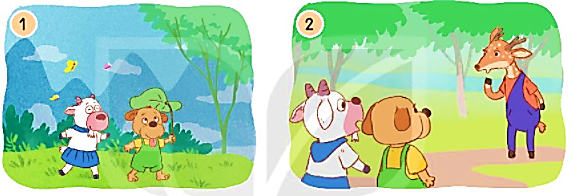 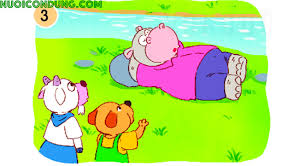 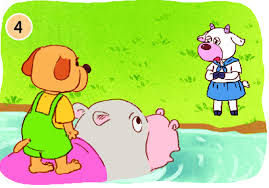 Cảm ơn anh hà mã
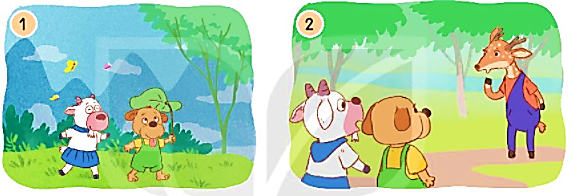 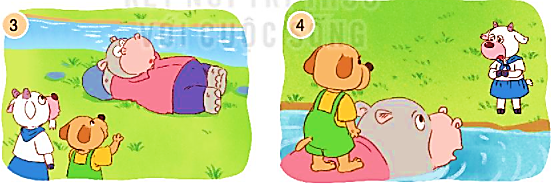 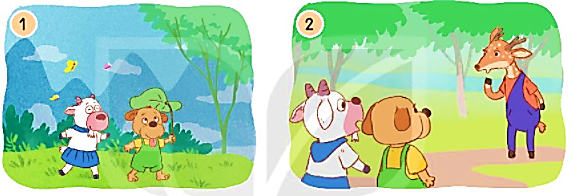 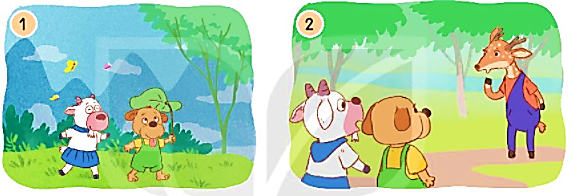 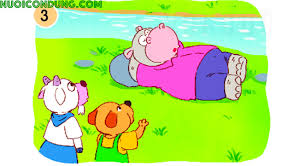 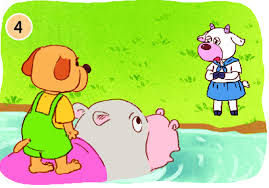 Cảm ơn anh hà mã
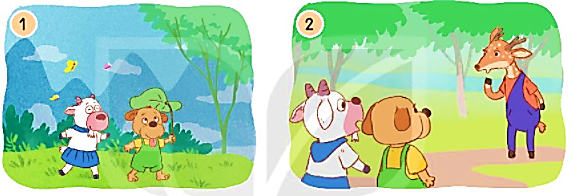 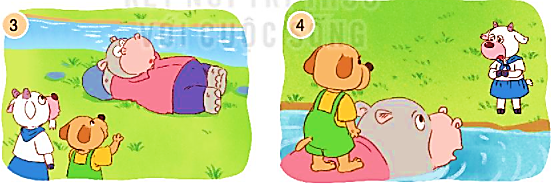 Cùng người thân trao đổi về cách chào hỏi thể hiện sự thân thiện hoặc lịch sự.
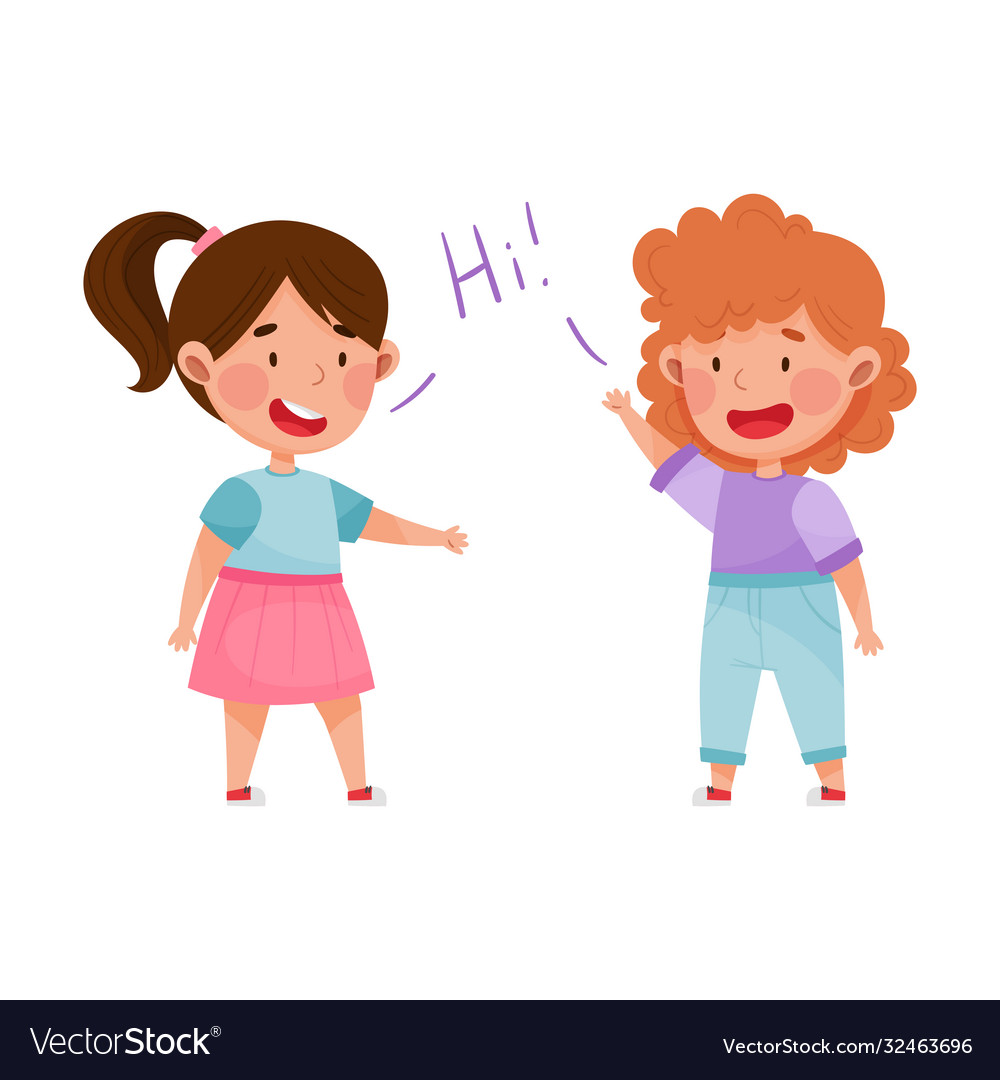